শুভেচ্ছা
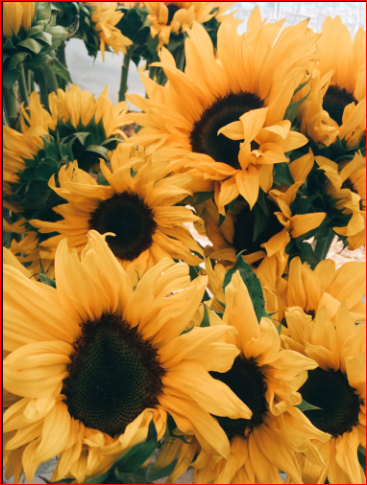 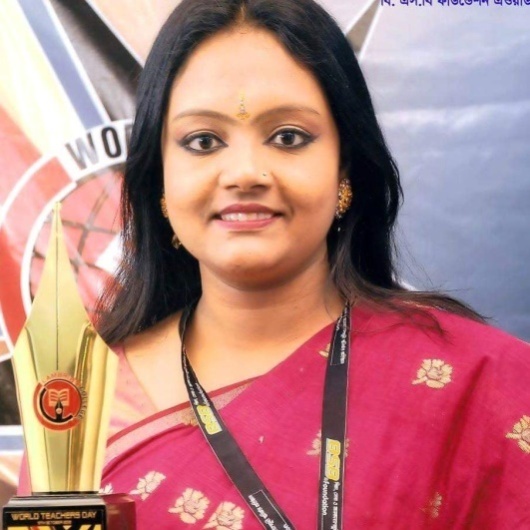 পরিচিতি
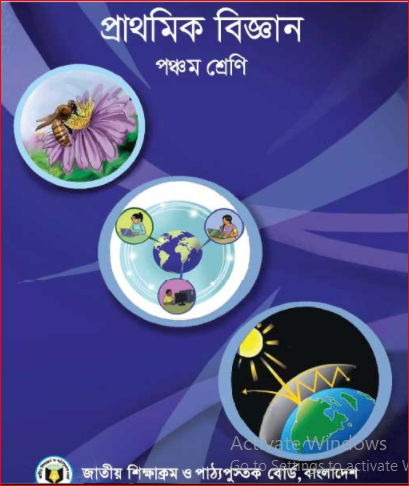 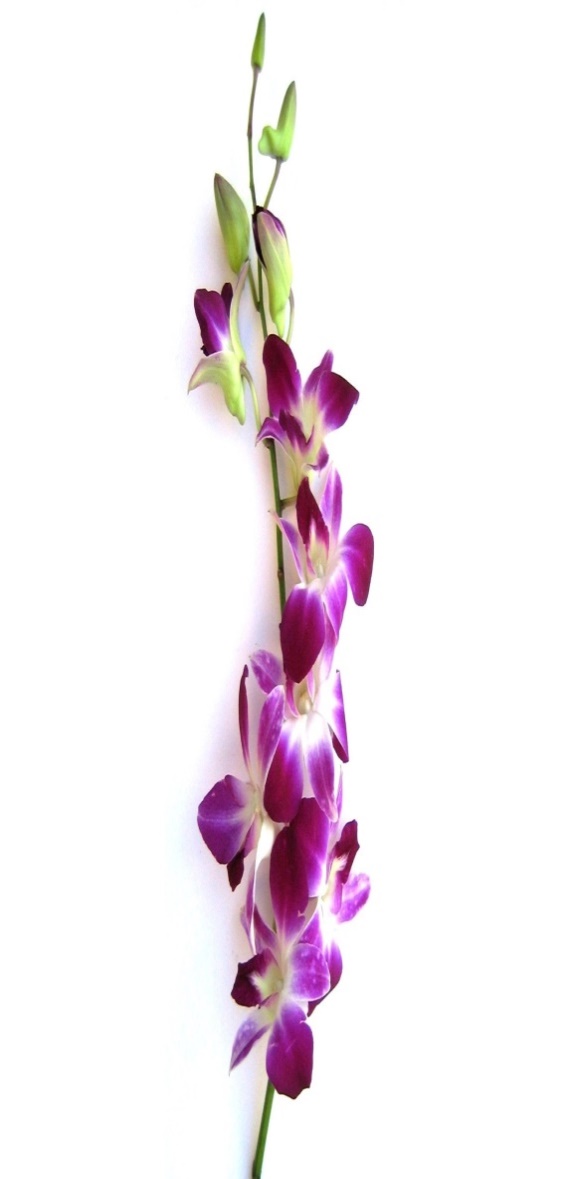 শিমুল সুলতানা হেপি প্রধান শিক্ষক কীর্ত্তিপাশা সরকারি প্রাথমিক বিদ্যালয় ঝালকাঠি সদর ঝালকাঠি
শ্রেণি- 5
বিষয়- প্রাথমিক বিজ্ঞানঅধ্যায়:9
[Speaker Notes: Aaa]
চিত্রে কী দেখা যাচ্ছে?
প্রযুক্তি ব্যবহারের জন্য বিদ্যুৎ প্রয়োজন আর বিদ্যুৎ উৎপাদনের
 জন্য কয়লা পুড়িয়ে পরিবেশ দূষিত হচ্ছে।
বিদ্যৎ উৎপাদনের জন্য।
কেন কয়লা পোড়ানো হচ্ছে?
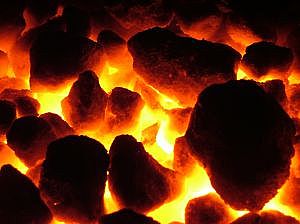 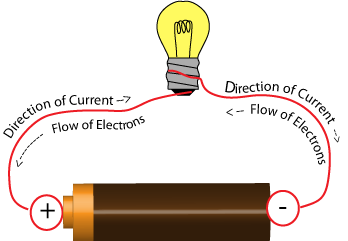 বিদ্যুৎ উৎপাদন
কয়লা পোড়ানো
1-Sep-20
Sukesh Sutradhar, Nasirnagar,Brahmanbaria. Mob: 01722 269461
আজকের পাঠ
প্রযুক্তির ক্ষতিকর প্রভাব।
1-Sep-20
Sukesh Sutradhar, Nasirnagar,Brahmanbaria. Mob: 01722 269461
শিখনফল
এই পাঠ শেষে শিক্ষার্থীরা............ 
১০.৩.১ আমাদের জীবনে প্রযুক্তির অপব্যবহার ও ঝুঁকি উদাহরণসহ বর্ণনা করতে পারবে।
1-Sep-20
Sukesh Sutradhar, Nasirnagar,Brahmanbaria. Mob: 01722 269461
এগুলো অতিরিক্ত ব্যবহারের ফলে পরিবেশের ক্ষতি হচ্ছে।
চিত্রে কী কী দেখা যাচ্ছে?
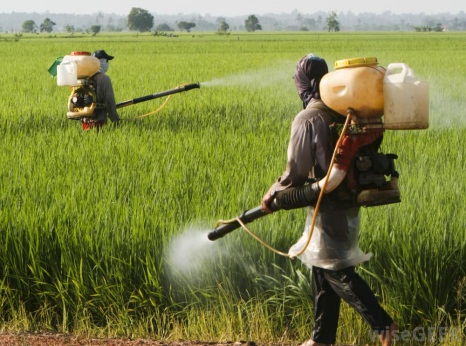 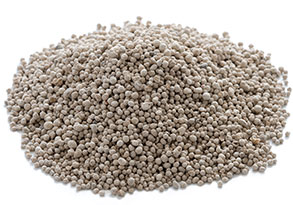 কীটনাশক
রাসায়নিক সার
1-Sep-20
Sukesh Sutradhar, Nasirnagar,Brahmanbaria. Mob: 01722 269461
জোড়ায় কাজ
পরিবেশ দূষণে প্রযুক্তি সম্পর্কে ২ টি বাক্য লেখ।
1-Sep-20
Sukesh Sutradhar, Nasirnagar,Brahmanbaria. Mob: 01722 269461
এগুলো হচ্ছে প্রযুক্তির অপব্যবহারের উদাহরণ।
চিত্রে কী কী দেখা যাচ্ছে?
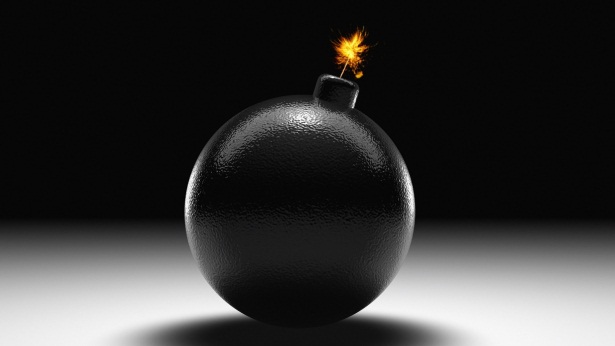 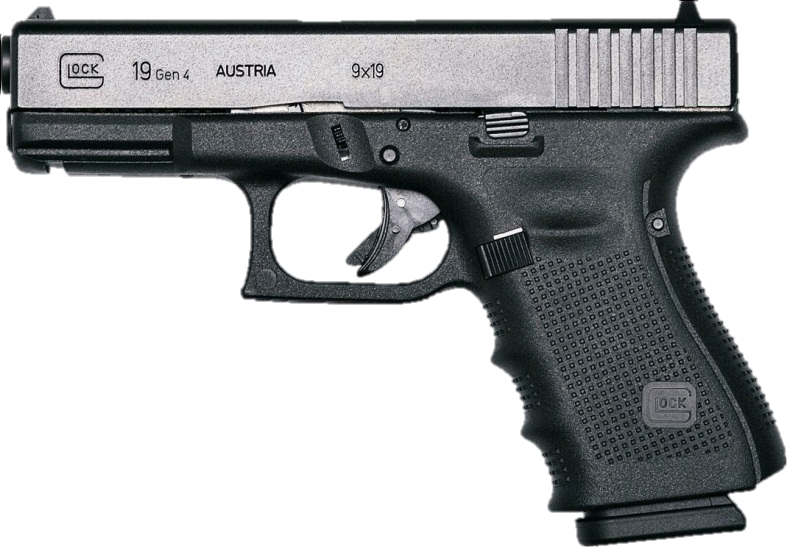 বোমা
বন্দুক
1-Sep-20
Sukesh Sutradhar, Nasirnagar,Brahmanbaria. Mob: 01722 269461
চিত্রে কী কী দেখা যাচ্ছে?
এগুলো হচ্ছে প্রযুক্তির অপব্যবহারের উদাহরণ।
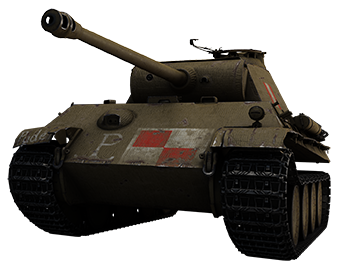 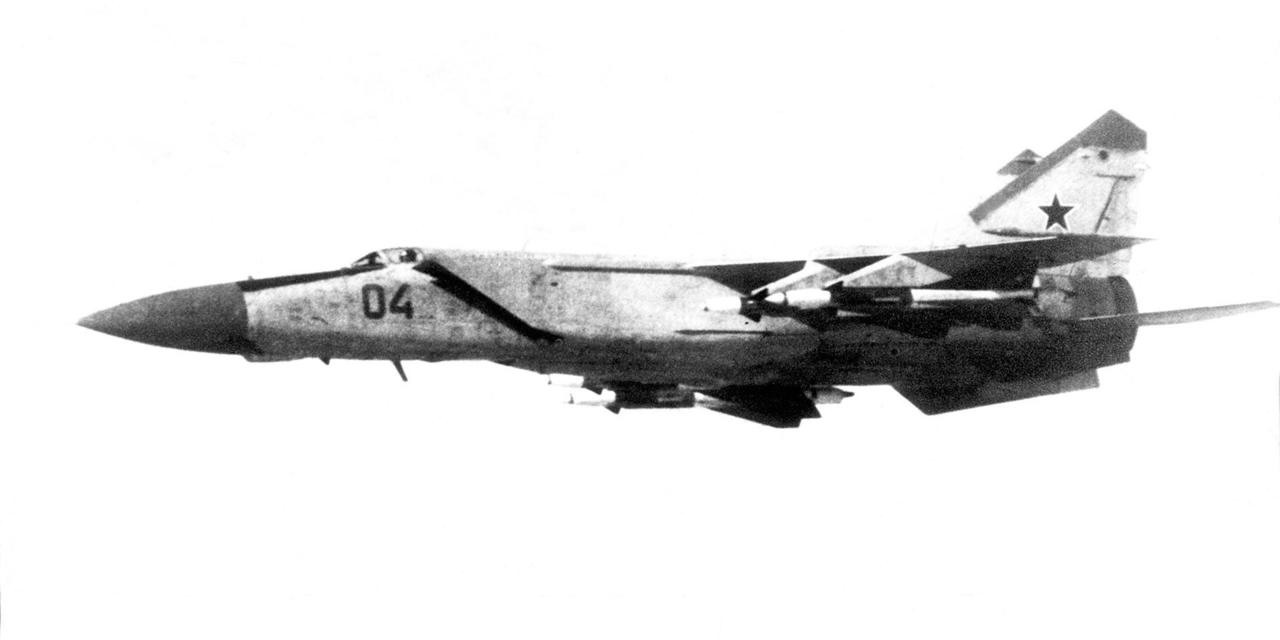 যুদ্ধ বিমান
ট্যাঙ্ক
1-Sep-20
Sukesh Sutradhar, Nasirnagar,Brahmanbaria. Mob: 01722 269461
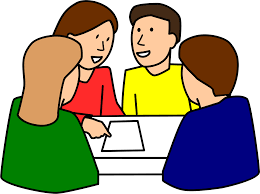 দলগত কাজ
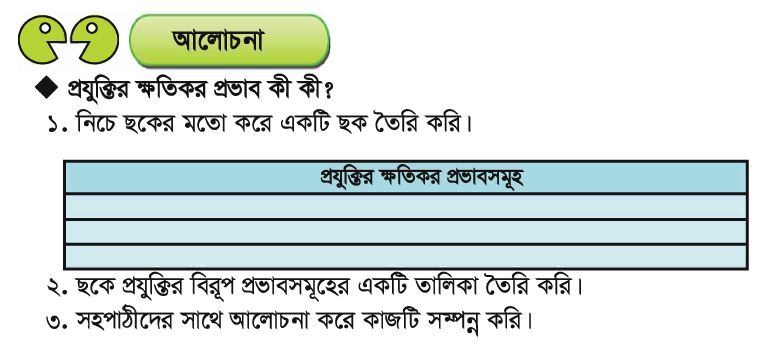 1-Sep-20
Sukesh Sutradhar, Nasirnagar,Brahmanbaria. Mob: 01722 269461
এগুলো বেশি ব্যবহার করলে বিভিন্ন ধরণের সমস্যা দেখা দিতে পারে।
এগুলো হচ্ছে প্রযুক্তির উদাহরণ।
চিত্রে কী কী দেখা যাচ্ছে?
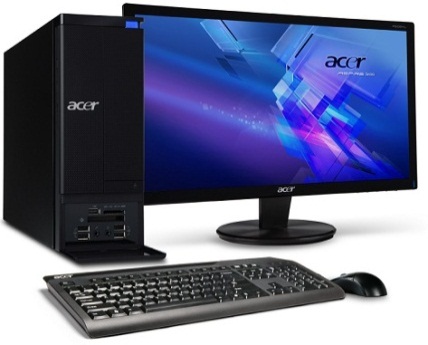 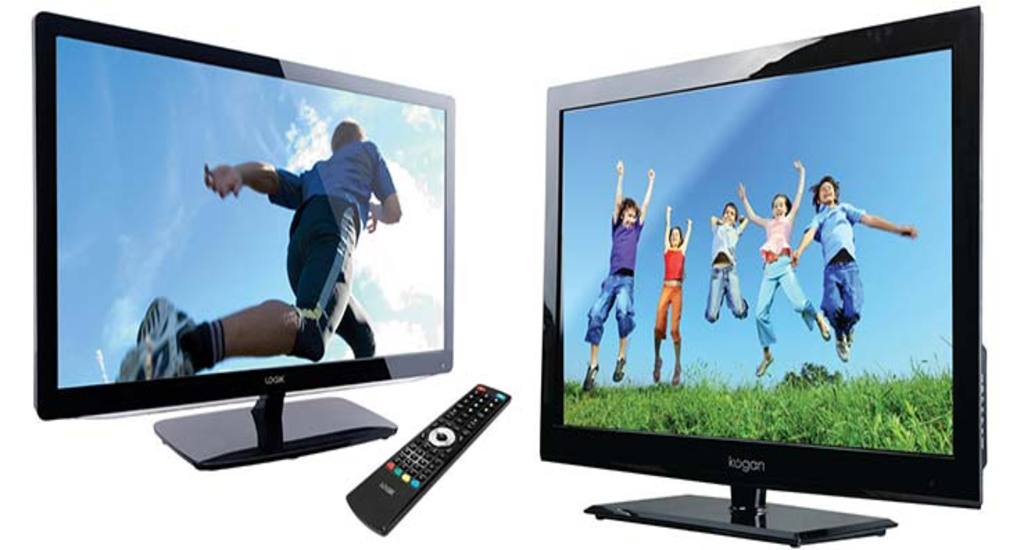 কম্পিউটার
টেলিভিশন
1-Sep-20
Sukesh Sutradhar, Nasirnagar,Brahmanbaria. Mob: 01722 269461
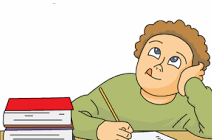 একাকী কাজ
একনাগাড়ে অনেক সময় কম্পিউটার ব্যবহার করলে কী কী সমস্যা হতে পারে?
1-Sep-20
Sukesh Sutradhar, Nasirnagar,Brahmanbaria. Mob: 01722 269461
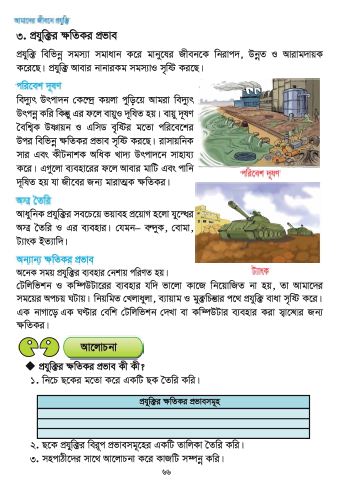 পাঠ্য বই সংযোগ
তোমার প্রাথমিক বিজ্ঞান বইয়ের  ৬৬ নং পৃষ্ঠা খুলে মনযোগ সহকারে পড়।
1-Sep-20
Sukesh Sutradhar, Nasirnagar,Brahmanbaria. Mob: 01722 269461
সংক্ষিপ্ত প্রশ্নোত্তর
প্রযুক্তির ২ টি উপকারী প্রভাব লেখ।
প্রযুক্তি কীভাবে পরিবেশের ক্ষতি করছে?
1-Sep-20
Sukesh Sutradhar, Nasirnagar,Brahmanbaria. Mob: 01722 269461
[Speaker Notes: স্টিগার ব্যবহার করা হয়েছে। উত্তরে ক্লিক করে উত্তর দেখতে হবে।]
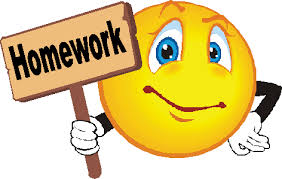 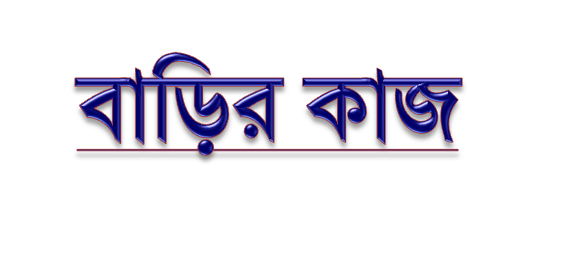 প্রযুক্তির ৫টি ক্ষতিকর দিক লেখ।
1-Sep-20
Sukesh Sutradhar, Nasirnagar,Brahmanbaria. Mob: 01722 269461
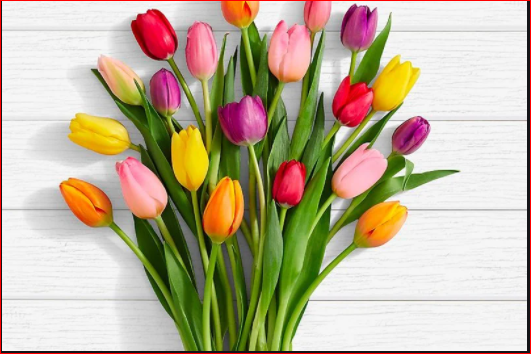 সকলকে ধন্যবাদ।
1-Sep-20
Sukesh Sutradhar, Nasirnagar,Brahmanbaria. Mob: 01722 269461